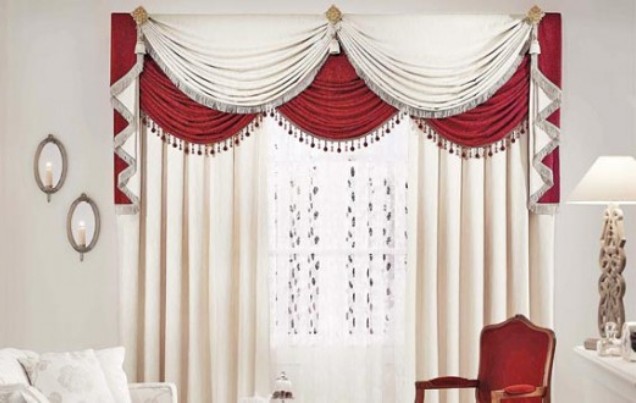 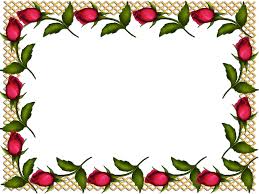 স্বাগতম
শিক্ষক পরিচিতি
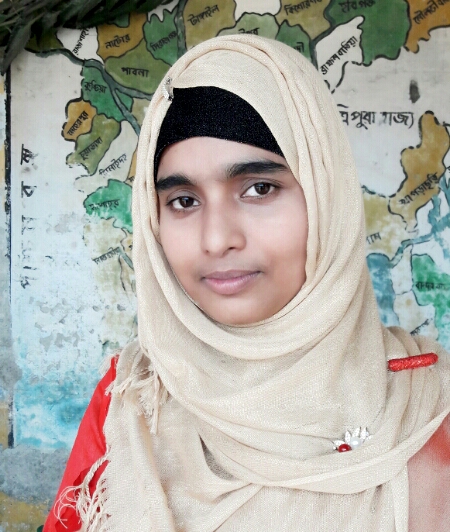 মোসাঃ তাসলিমা আলম
সহকারি শিক্ষক,
মাসকাটাদীঘি সরকারি প্রাথমিক
বিদ্যালয়,পবা,রাজশাহি।
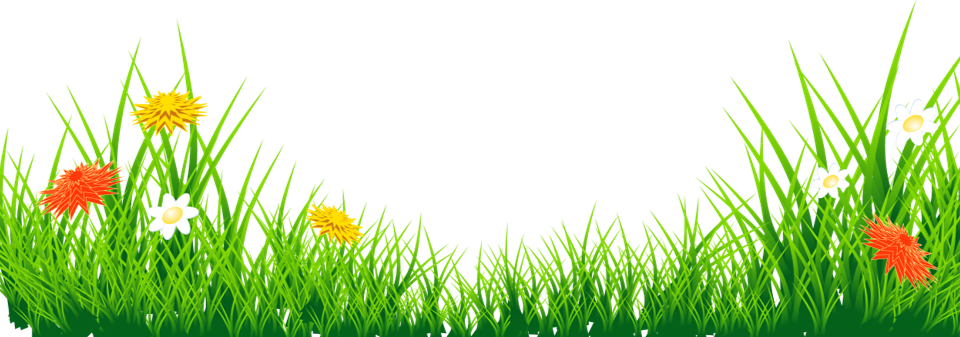 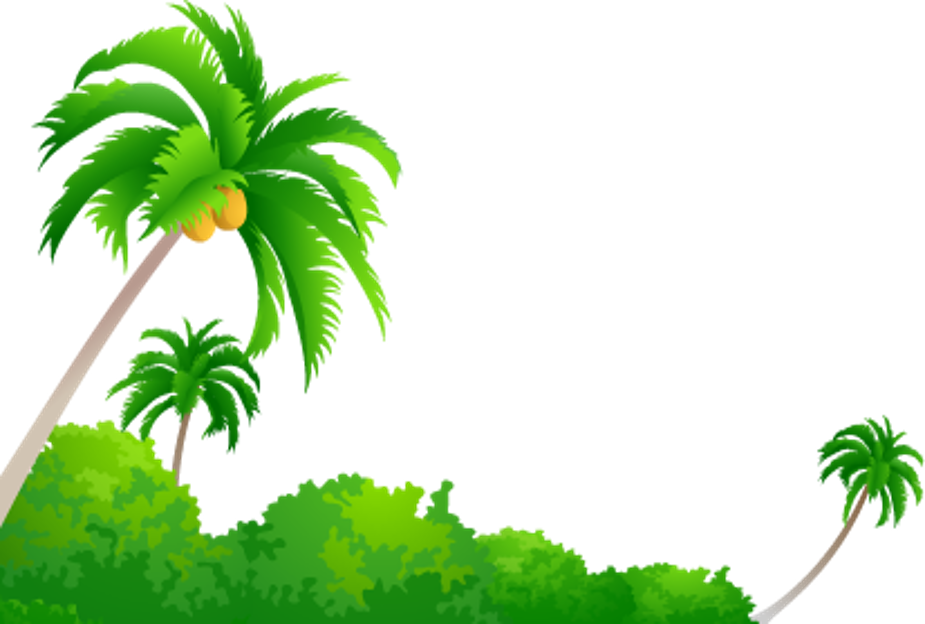 পাঠ পরিচিতি
শ্রেণিঃ ৫ম
বিষয়ঃপ্রাথমিক গণিত
সময়ঃ ৪৫ মিনিট
তারিখঃ15/01/2020খ্রীঃ
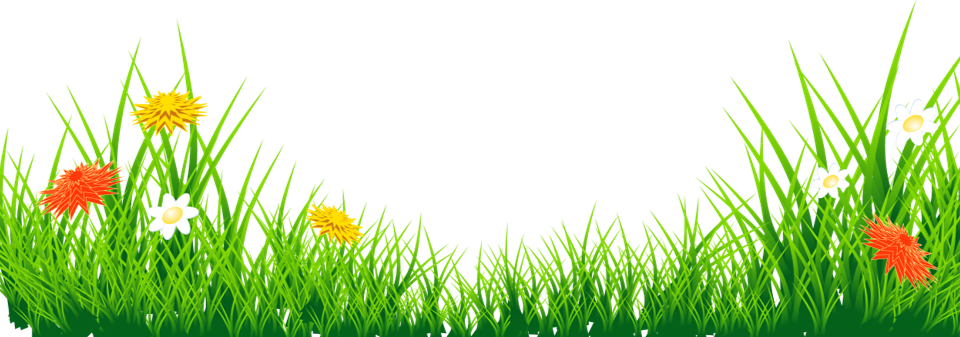 পাঠের শিখনফল
১৬.১.১ গড় কী তা বলতে পারবে।
১৬.১.২ গড় নির্ণয় করতে পারবে।
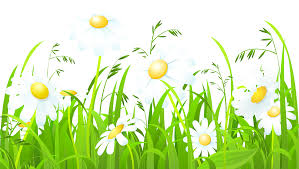 ৩জন শিক্ষার্থীকে সামনে নিয়ে ১জনকে ১টি, ১জনকে ২টি এবং ১জনকে ৩টি পেয়ারা দেব।
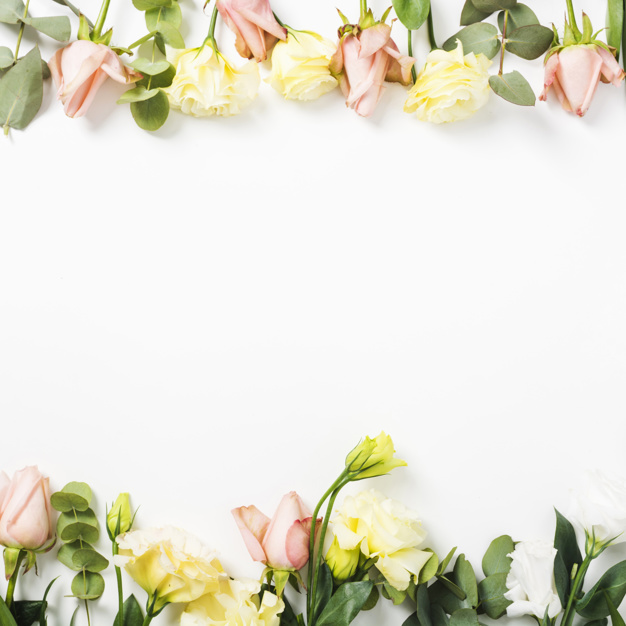 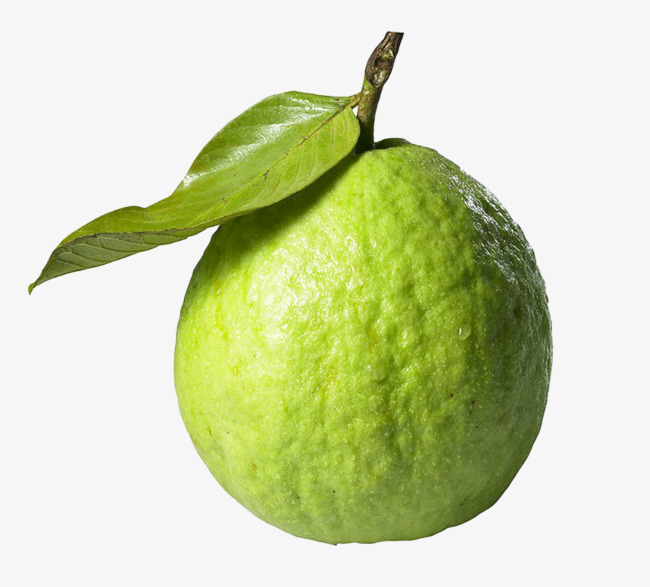 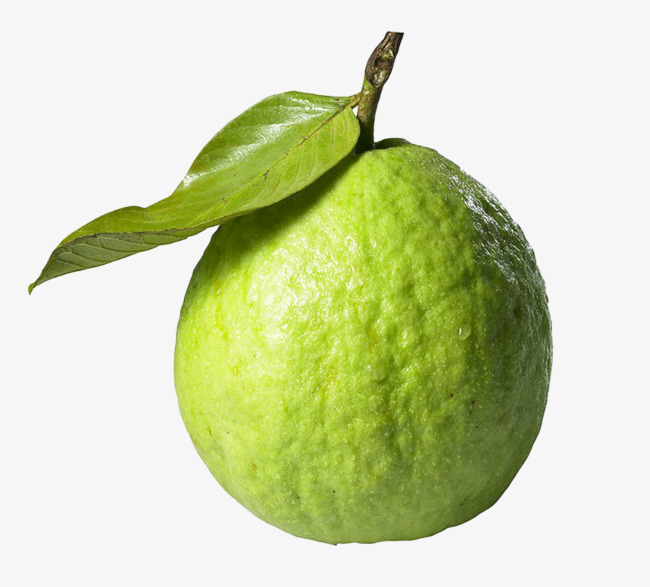 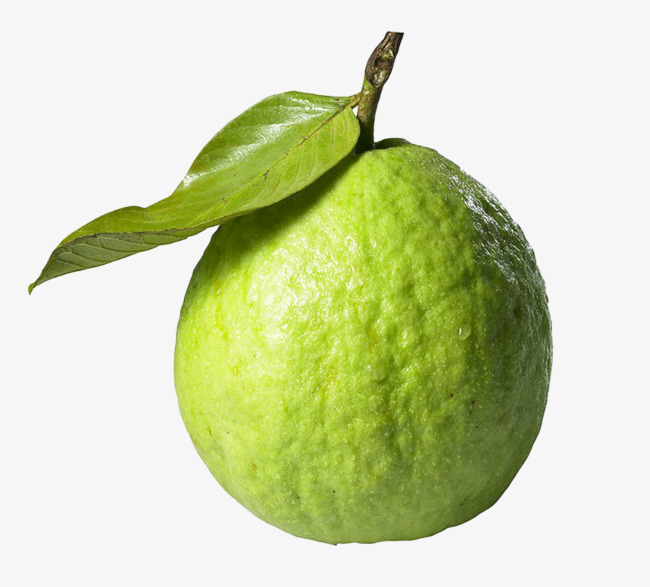 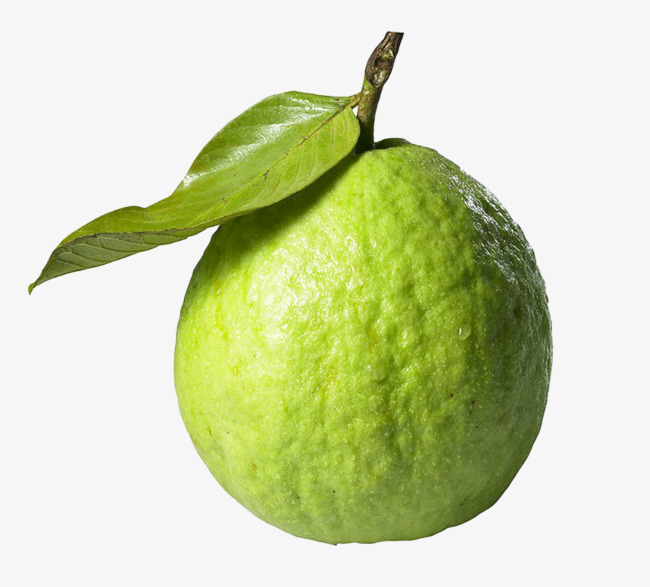 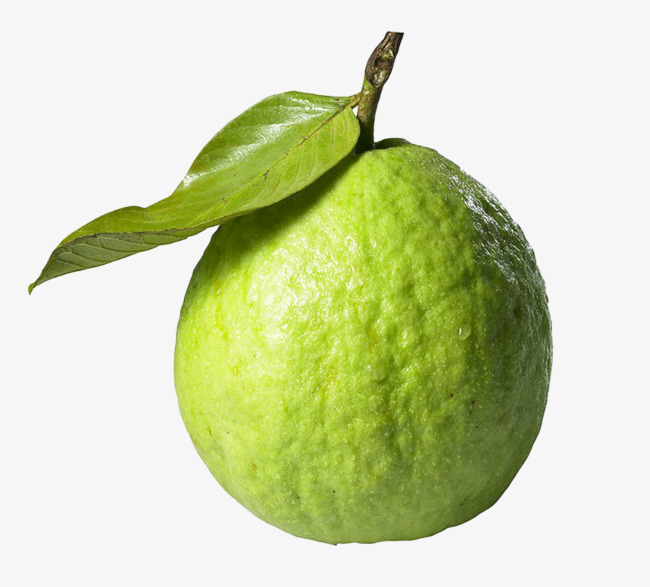 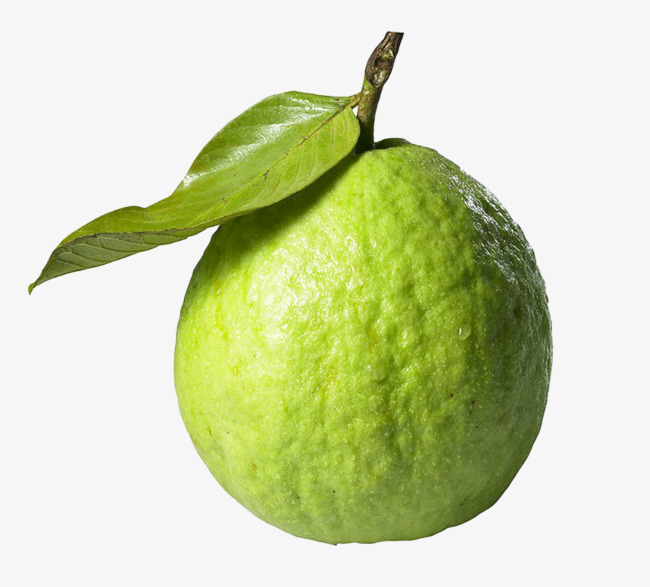 ৬টি
কয়টি পেয়ারা আছে?
৩টি ঝুড়িতে সমানভাবে ভাগ করে দেয়
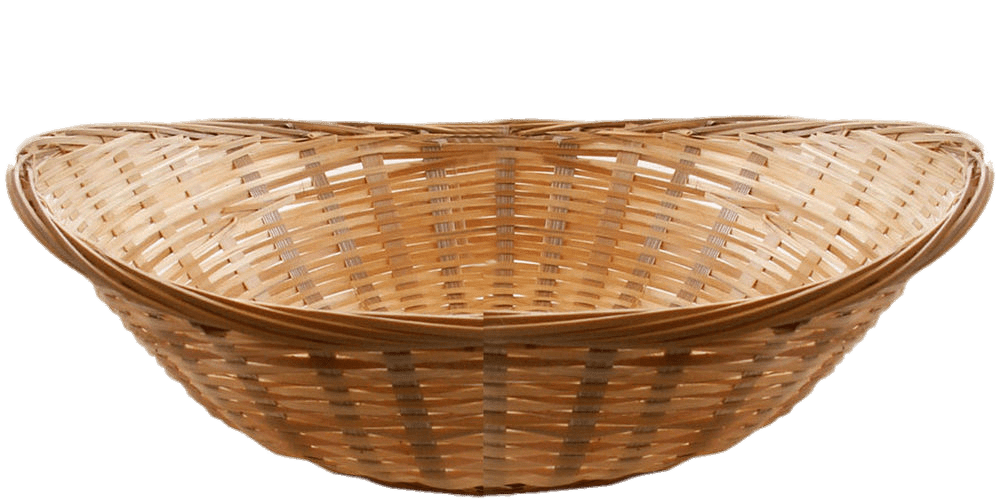 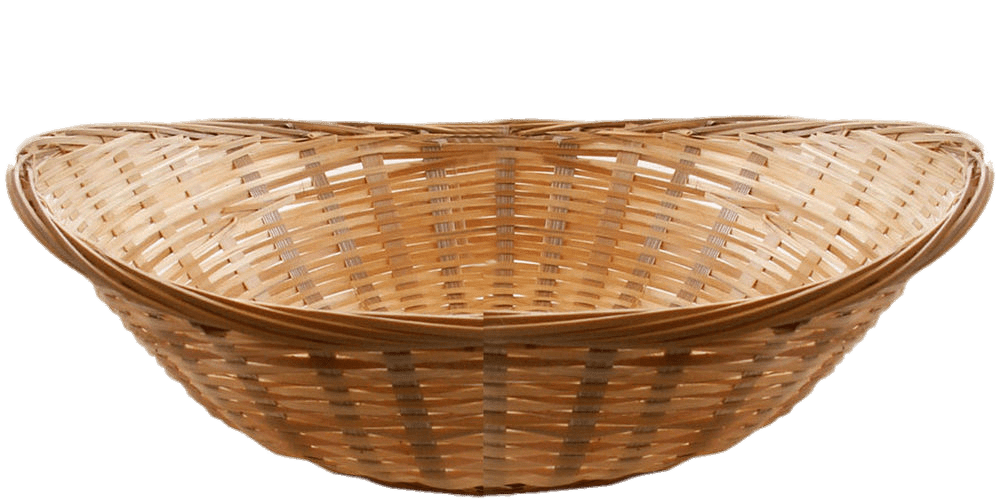 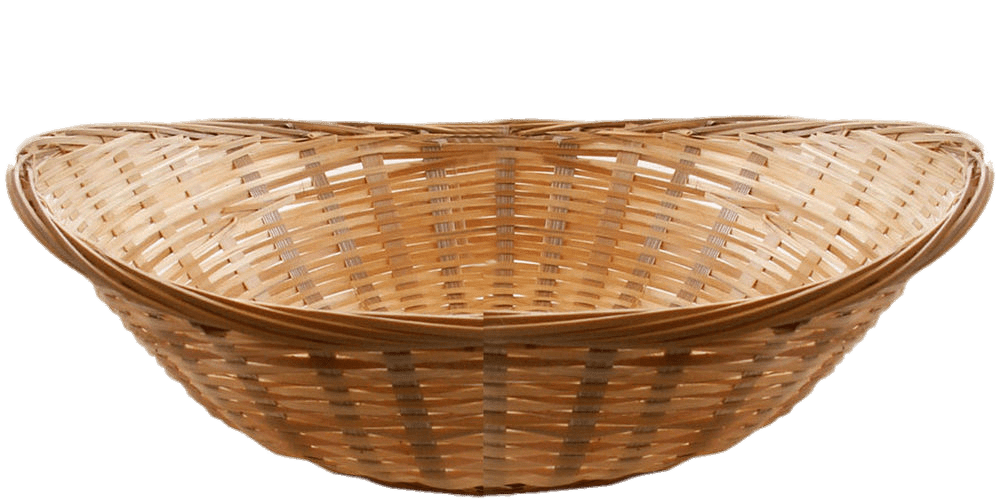 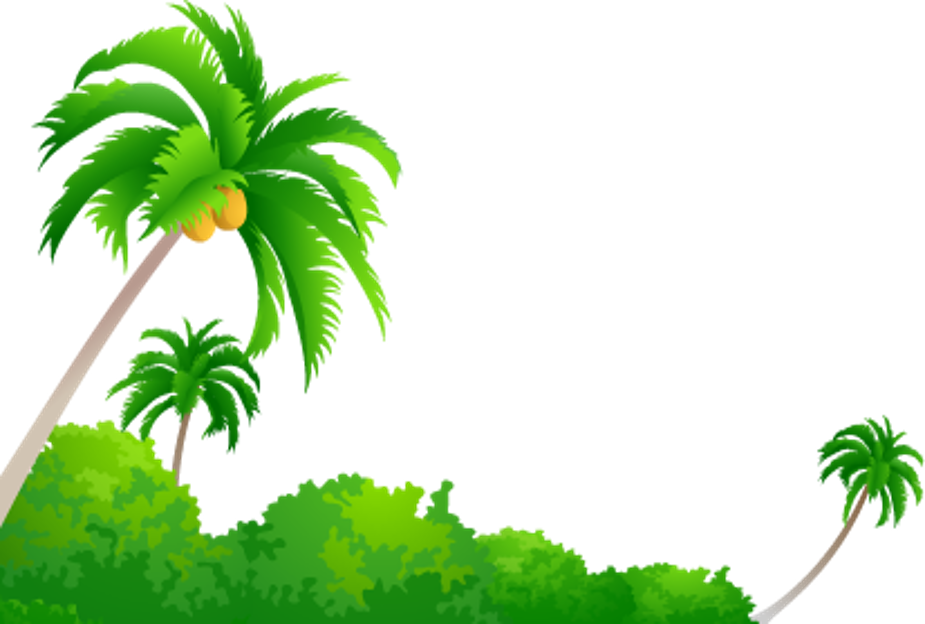 আজকে আমরা জানব 
গড়  সম্পর্কে
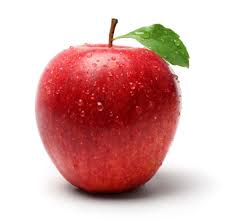 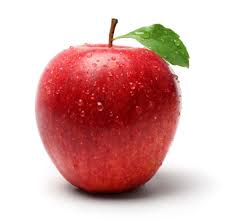 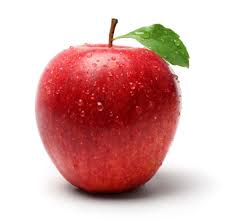 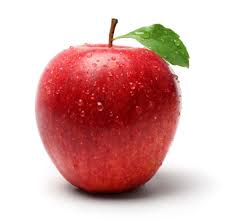 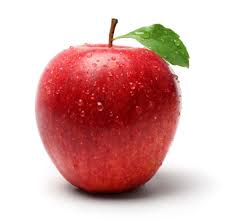 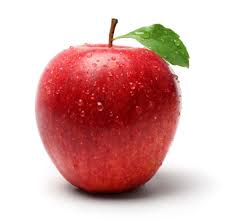 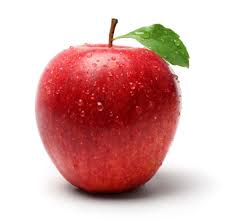 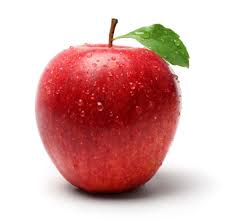 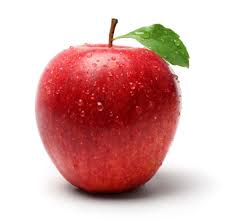 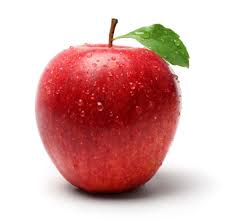 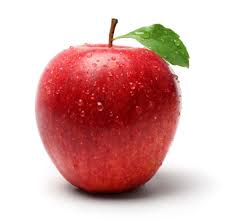 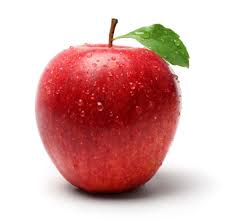 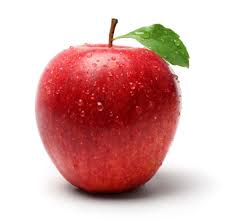 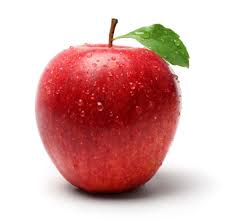 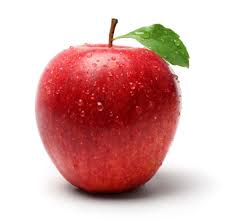 এখানে কয়টি আপেল ?
এখানে কয়টি আপেল ?
এখানে কয়টি আপেল ?
৫টি আপেল
৬টি আপেল
৪টি আপেল
মোট ১৫ টি আপেল
এখন কত হল?
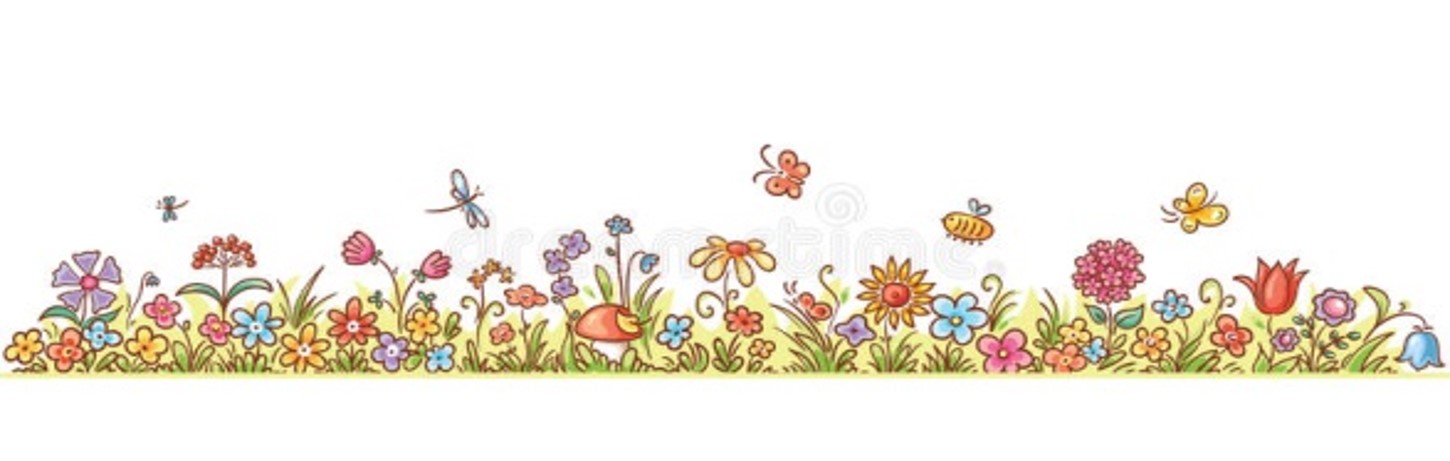 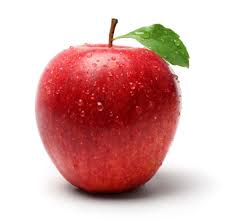 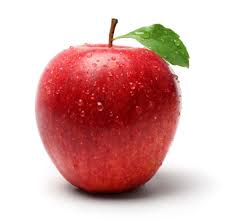 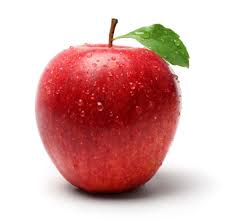 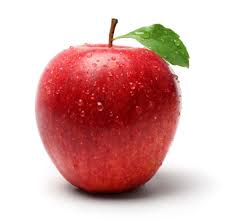 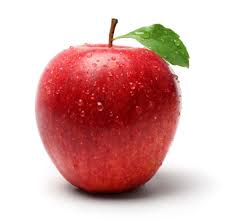 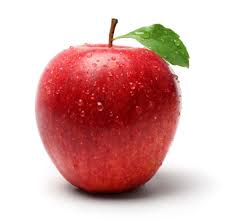 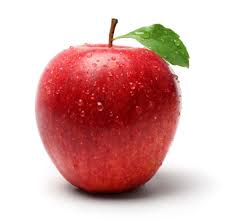 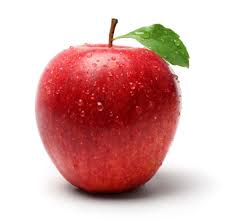 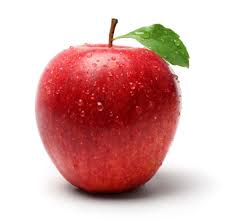 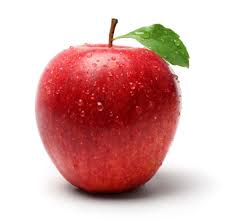 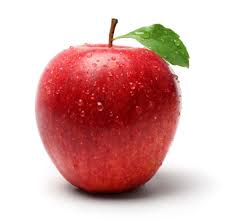 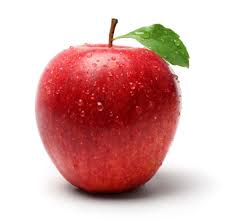 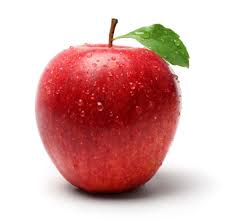 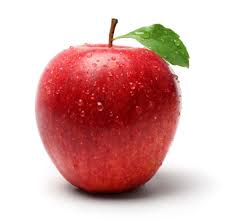 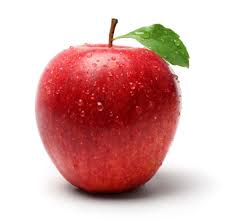 এখন এই ১৫ টি আপেলকে আমরা নিচের তিনটি বক্সে সমান করে ভাগ করি
[Speaker Notes: আমরা কি সমান কঅরে ভাগ করতে পারব ?]
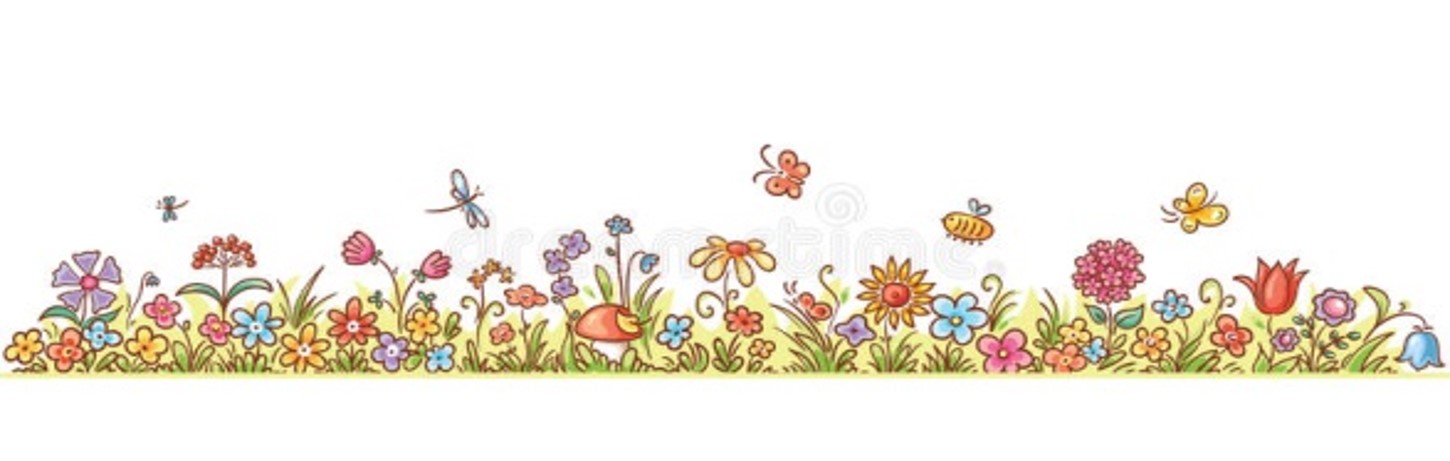 গড় নির্ণয় এর সূত্রঃ
গড়= রাশিগুলোর যোগফল   ÷ রাশিগুলোর সংখ্যা
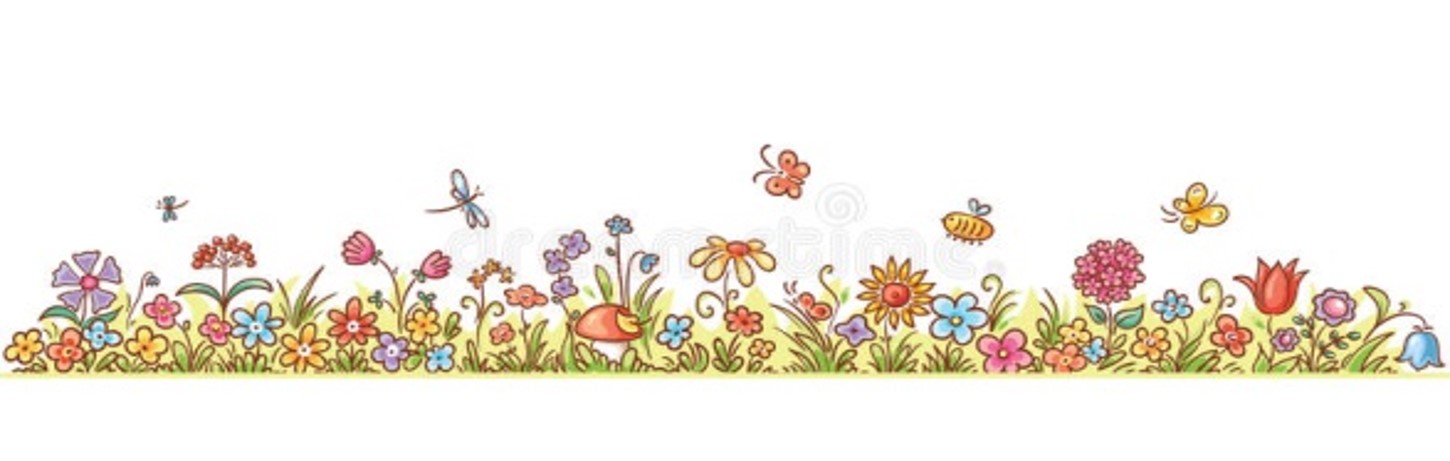 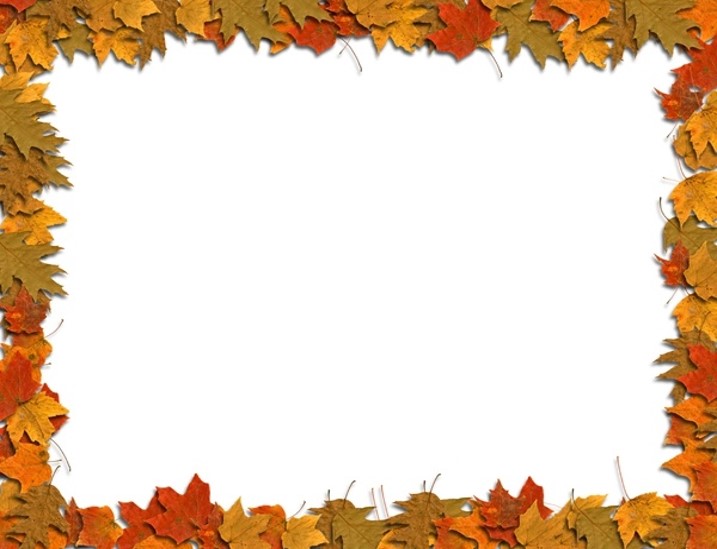 এসো এখন আমরা গড় নির্ণয় করি
১। ২০, ২৫ ও ৩০ এর গড় নির্ণয় করি।
সমাধান : আমরা জানি, 
গড় = রাশিগুলোর যোগফল ÷ রাশিগুলোর সংখ্যা
     = (২০+২৫+৩০) ÷ ৩ 
     =৭৫ ÷ ৩ 
     = ২৫
১। একটি গাভি থেকে প্রতিদিন কি পরিমাণ দুধ পাওয়া তা নিচের ছকে দেখানো হয়েছে।
গাভিটি প্রতিদিন গড়ে কী পরিমাণ দুধ দেয় তা নির্ণয় কর।
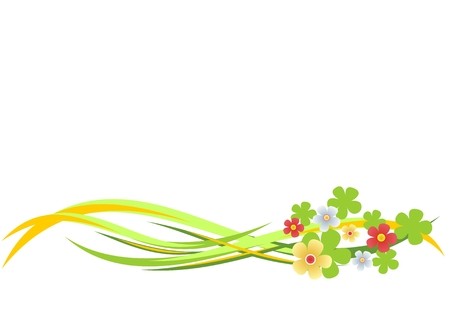 সমাধান : আমরা জানি, 
গড় = রাশিগুলোর যোগফল ÷ রাশিরগুলোর সংখ্যা 
= (১৩+১৬+১৫+১৩+১৭+১৪+১৭) ÷ ৭ 
= ১০৫ ÷ ৭
= ১৫
উত্তরঃ প্রতিদিন দুধ দেয় ১৫ লিটার ।
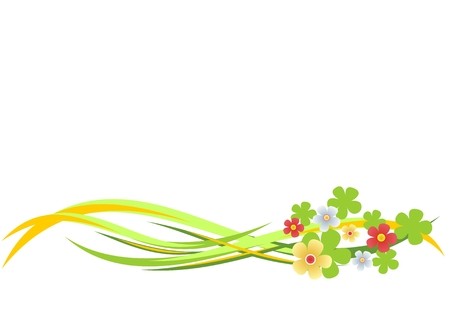 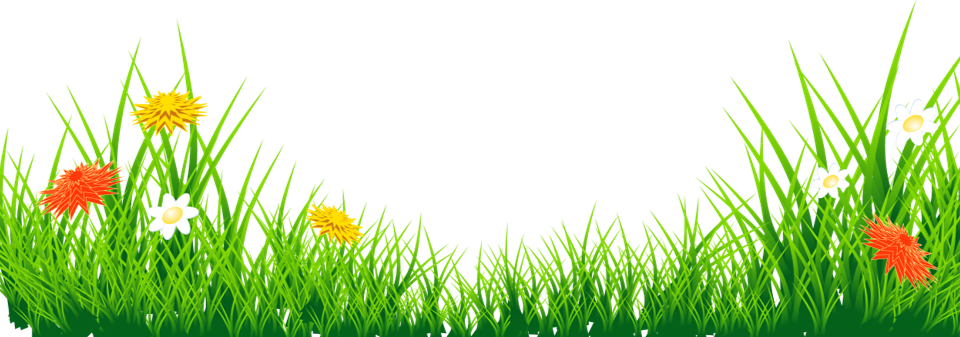 তোমার গণিত বইয়ের ৮৯নং পৃষ্ঠা বের কর।
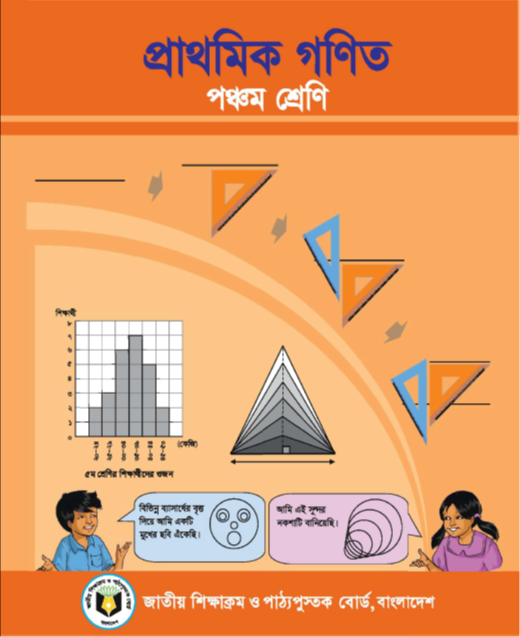 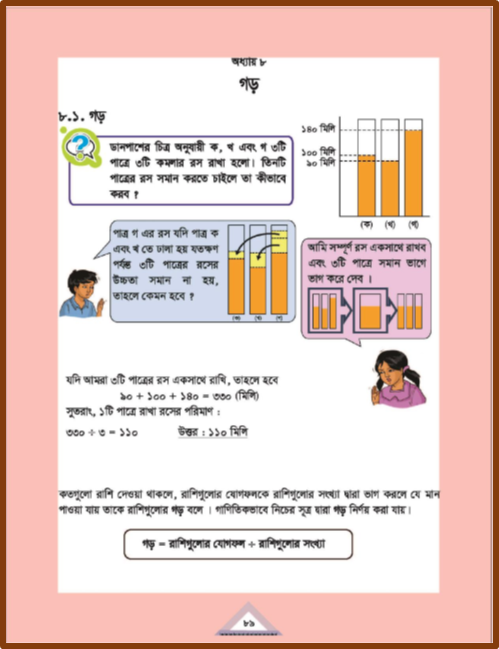 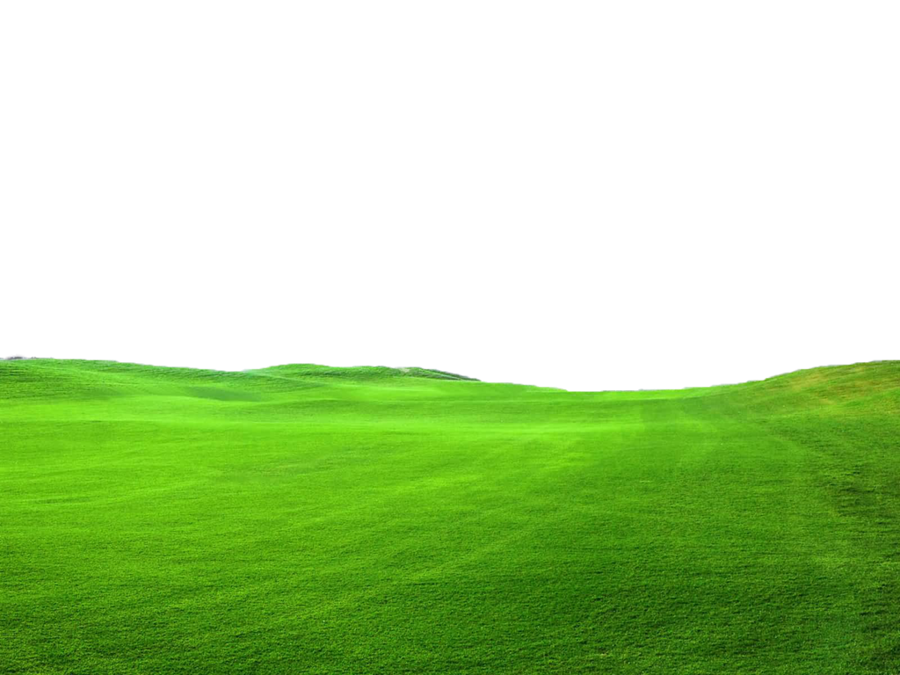 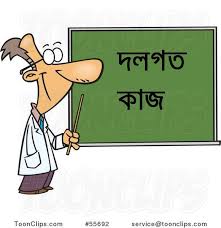 গড় নির্ণয় করঃ
দল ১ ও ৩ – ১৫ , ২৫ ও ২০।
দল  ২ ও ৪ – ১০ , ১৫ ও ২০ ।
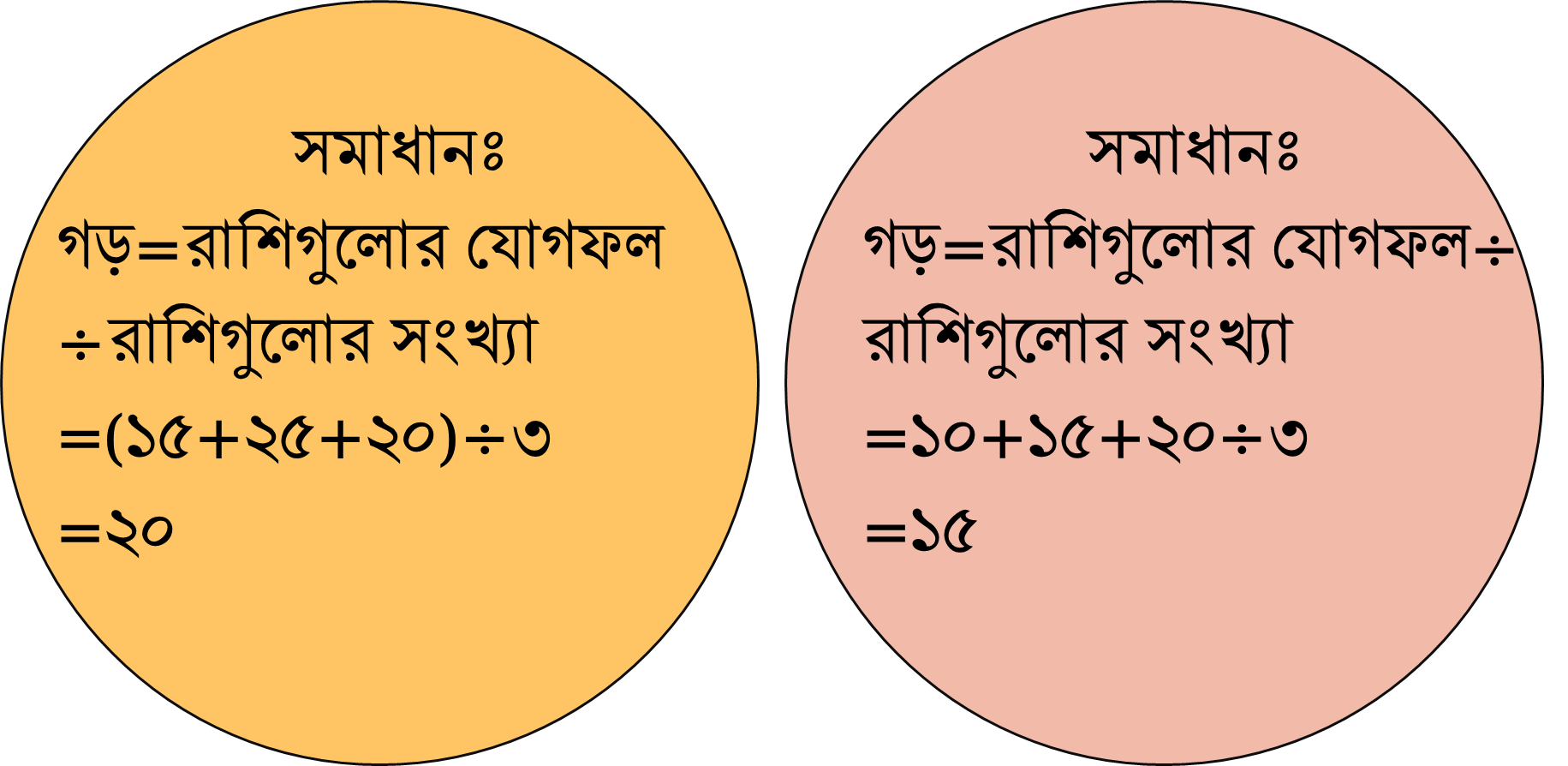 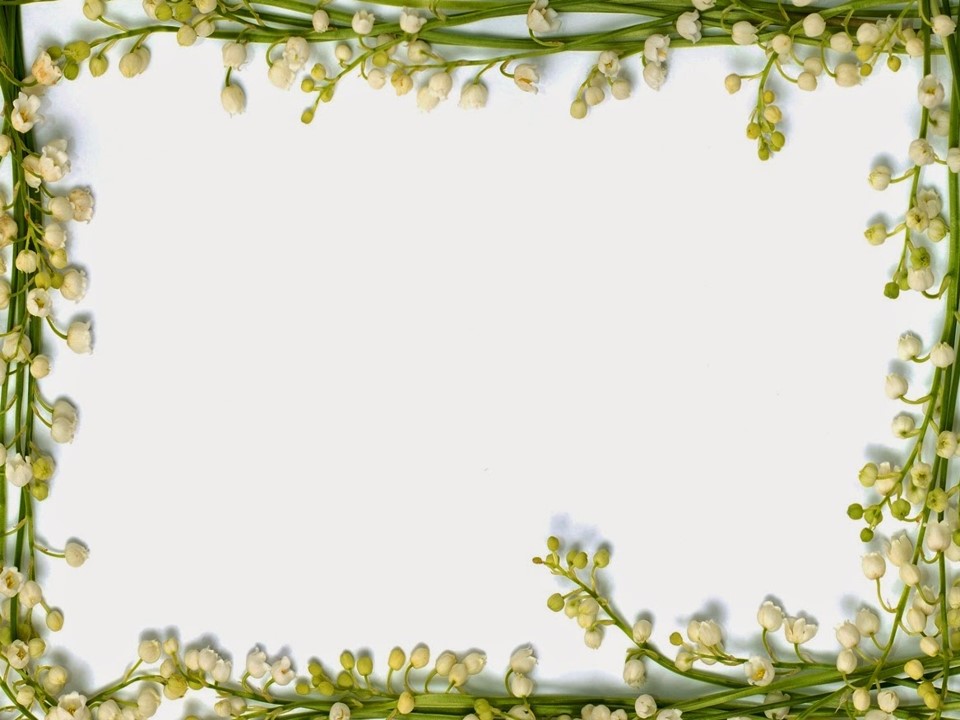 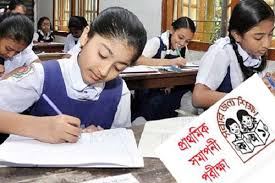 মূল্যায়ন
১।  ৮টি ডিমের দাম অনুরূপ :
৫৪গ্রাম, ৫৬গ্রাম, ৫৫গ্রাম, ৫৮ গ্রাম, ৫৭ গ্রাম,
৫০ গ্রাম, ৫৩ গ্রাম, ৫১ গ্রাম। ৮ টি ডিমের 
গড় ওজন নির্ণয় কর।
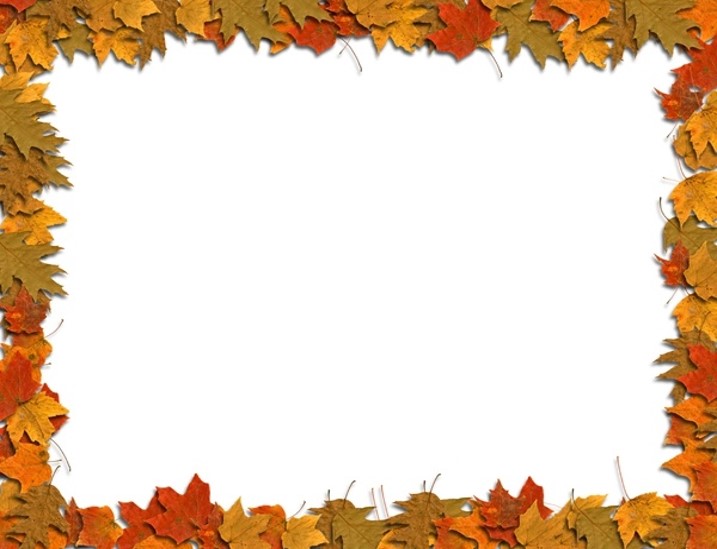 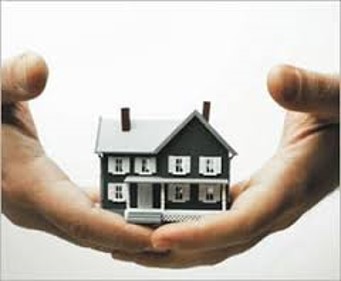 বাড়ির কাজঃ
তোমার গণিত বইয়ের ৯০পৃষ্ঠার ১ও২ নং অংকের সমাধান কর ।
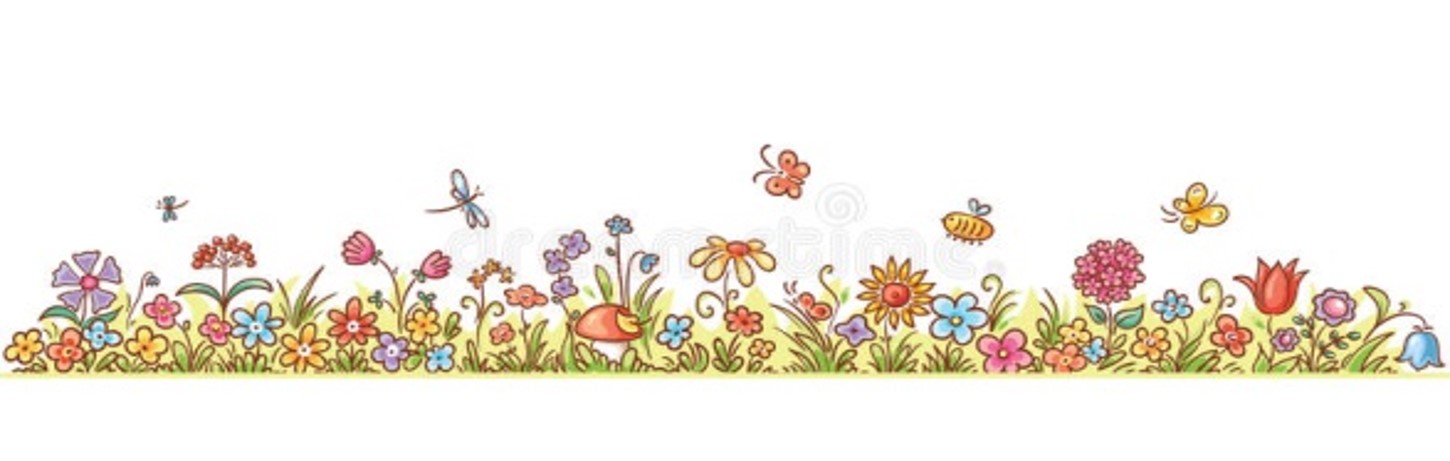 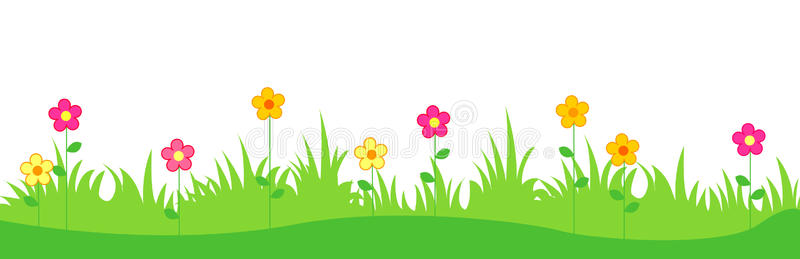 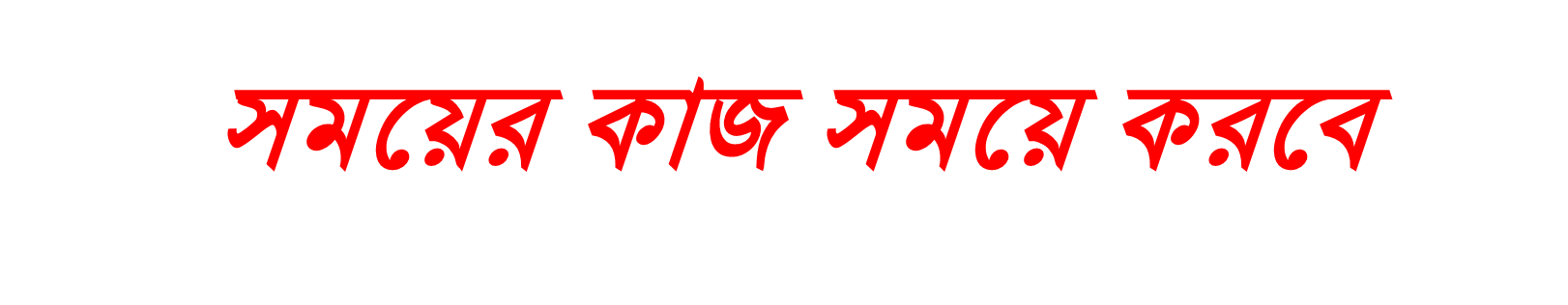 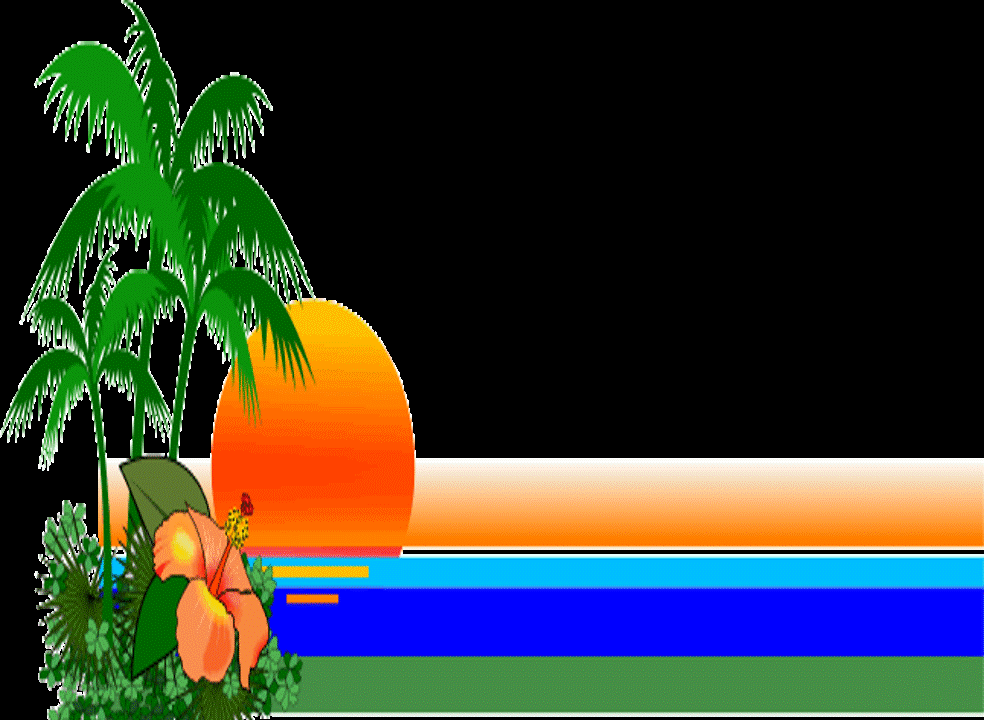 সবাইকে                ধন্যবাদ